A BIOMASSZA ENERGETIKAI HASZNOSÍTÁSA A SAJÓVÖLGYI MIKROTÉRSÉGBEN
ENERGETIKAI WORKSHOP
2014. március 20.

Sajóvölgyi Tájszépítő Egyesület
HUSK/1101/1.5.1/0218
„Közös tervezés a Sajóvölgy jövőjéről”
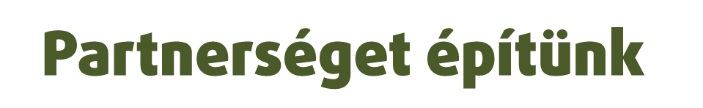 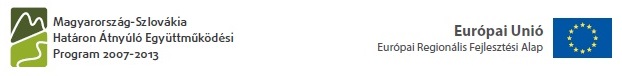 [Speaker Notes: This template can be used as a starter file to give updates for project milestones.

Sections
Sections can help to organize your slides or facilitate collaboration between multiple authors. On the Home tab, under Slides, click Section, and then click Add Section.

Notes
Use the Notes pane for delivery notes or to provide additional details for the audience. You can see these notes in Presenter View during your presentation. 
Keep in mind the font size (important for accessibility, visibility, videotaping, and online production)

Coordinated colors 
Pay particular attention to the graphs, charts, and text boxes. 
Consider that attendees will print in black and white or grayscale. Run a test print to make sure your colors work when printed in pure black and white and grayscale.

Graphics, tables, and graphs
Keep it simple: If possible, use consistent, non-distracting styles and colors.
Label all graphs and tables.]
A jelenkor két legnagyobb - ma még megoldatlan - problémája a növekvő energiaigény kielégítése és a környezet és klíma fokozott védelme. E két kihívásra egy lehetséges válasz adódik: a megújuló energiák széleskörű alkalmazása.
Hagyományos értelemben a biomassza fogalmán, a szárazföldön és vízben található, összes élő és nemrég elhalt szervezetek tömegét, a mikrobiológiai iparok termékeit, a transzformáció után (ember, állat, feldolgozó iparok) keletkező valamennyi biológiai eredetű terméket, és a termelésükhöz, használatukhoz kapcsolódó valamennyi hulladékot értjük. 
A mikrotérség megújuló energiaforrások nagy többségét is a mezőgazdasági és erdőgazdálkodási biomassza teszi ki.
[Speaker Notes: What is the project about?
Define the goal of this project
Is it similar to projects in the past or is it a new effort?
Define the scope of this project
Is it an independent project or is it related to other projects?

* Note that this slide is not necessary for weekly status meetings]
Mottó: „A kőkorszak sem azért ért véget, mert elfogyott a kő, az olajkorszak sem azért fog véget érni, mert elfogy az olaj!”  Yamani sejk
[Speaker Notes: * If any of these issues caused a schedule delay or need to be discussed further, include details in next slide.]
A BIOMASSZA CSOPORTOSÍTÁSA
Elsődleges biomassza (termesztett növényeink és a természetes vegetáció)
Természetes vegetációk (pl. természetvédelmi területek, nemzeti parkok, biotóp hálózatok egyes elemei stb.),
A növények termékei (gabona, zöldség, gyümölcs stb.),
Ipari felhasználásra előállított növények és termékek (repce, kukorica, gyógynövény), 
Energetikai célra termesztett növények és termékek (kínai nád, energiafű, repce-biodízel, kukorica-etanol stb.),
Mezőgazdasági melléktermékek (pl. szalma, kukoricaszár, napraforgószár stb.),
Erdőgazdasági fő- és melléktermékek (hagyományos és intenzív erdők termékei - bútor és faipari alapanyagok, tűzifa, biobrikett, pellet, apríték stb.).


Másodlagos biomasszák (többnyire elsődleges biomasszák átalakításával jöhet létre)
Állattenyésztés főtermékei (élőtömeg, tej, tojás stb.),
Állattenyésztés melléktermékei (szerves tárgya, biogáz),
Állattenyésztés hulladékai (állati hulla, hígtrágya),
Természetes állati ökoszisztémák és termékeik (pl. vadgazdálkodás).
4. ábra: Mezőgazdasági megújuló energiaforrások
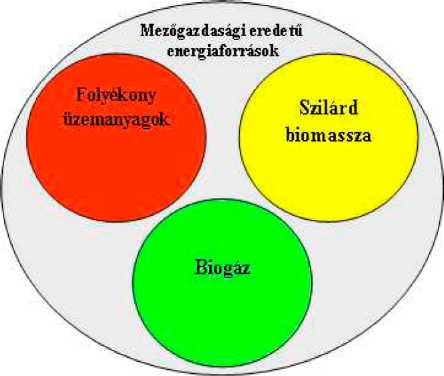 Forrás: Bíró, 2009
A BIOMASSZA CSOPORTOSÍTÁSA
Harmadlagos biomassza (az elsődleges és másodlagos biomasszák feldolgozása közben létrejövő melléktermékek)
Szerves hulladék az ipari szektorból (savó, húsipari-, vágóhídi-, szeszipari, cukoripari hulladék stb.),
Szerves hulladék a szolgáltató szektorból (zöldhulladék, élelmezési, kórházi hulladék),
Szennyvíz,
Kommunális hulladék,
Szelektált hulladék (fém, papír, műanyag, üveg stb.),
Újrahasznosított hulladék („újraműanyag", „újrapapír" termékek, inert hulladék anyagok, egyéb másodnyersanyagból származó termékek),
Szennyvíziszap
A megújuló energiafelhasználás Magyarországon
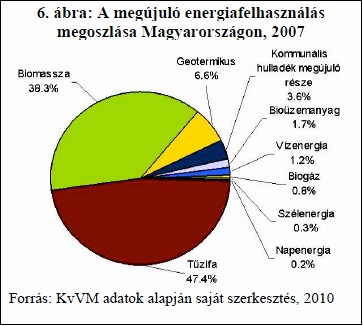 [Speaker Notes: Duplicate this slide as necessary if there is more than one issue.
This and related slides can be moved to the appendix or hidden if necessary.]
A biomassza jellegű hulladék megoszlása az országban
BIOMASSZA alapanyagok
Tűzifa (max. 1,5-1,8 Mt/év).
Mezőgazdasági és erdészeti maradékok.
Energianövények.
Szerves melléktermékek(trágya, faipari maradék).
Szerves hulladékok(élelmiszeripari maradék, szennyvíz-iszap, kommunális hulladék).
ERDÉSZETI ÉS FAIPARI MELLÉKTERMÉKEK
Széleskörűen használt megújuló energiaforrás; 
Infrastruktúra már kiépítve;
Természetes források rendelkezésre állnak;
Az erdészeti hulladékok begyűjtése csökkenti az erdőtűz kockázatát.

Túl drága lehet, biomassza-tüzelésre átállított nagyerőművek felverik az árakat; 
Magyarországon korlátozott mennyiségben áll rendelkezésre.
Erdészeti biomassza [millió m3/év]
Energiaültetvények
Gyengébb minőségű talajok is hasznosíthatók,
Nagyobb a fajlagos biomassza-termelés mint mezőgazdasági melléktermékeknél,
 Kizárólag energiatermelés céljára létesül,
 Megakadályozza a talaj erózióját,
 Összekapcsolható pl. szennyvíz-iszap ártalmatlanításával is.

 Évekbe telik míg eléri a maximális hozamot,
 Nagy a területigény – egyes fajták 3 évente takaríthatóak be.
MEZŐGAZDASÁGI MELLÉKTERMÉKEK
Hosszútávon feltételezhetően olcsóbb az erdészeti melléktermékeknél.
Újabb bevételi forrást jelent a mezőgazdaságnak – jelenleg ezen anyagok jórészét beszántják, elégetik vagy kint hagyják.

A jelenlegi arató berendezések és tároló rendszerek nem mindig megfelelőek (kukoricaszár). 
Vitatott, mekkora talajerő-utánpótlás szükséges.
EGYÉB MELLÉKTERMÉK
Kukoricacsutka:	
Csöves aratásnál a feldolgozás helyén koncentráltan áll rendelkezésre; egy részét fel is használják tüzelésre.

Napraforgószár:	
Jelenleg beszántják; betakarítás kukoricaszáréhoz hasonló lehet; együttműködés növényolaj gyárakkal.
Venyige:	
Jelenleg nagy részét kint hagyják; bálázásos vagy aprításos technológiával begyűjthető.

Gyümölcsfaág:
aprításos technológiával begyűjthető.

Magok, héjak (meggy, barack, dió, mogyoró, mandula...stb.): 
konzervgyárakban koncentráltan rendelkezésre áll, de csak szűk időtartamban.
ENERGETIKAI HASZNOSÍTÁS LEHETŐSÉGE
Lokálisan, 30 km-es körzeten belül

Biomassza-felesleg
Energiaigény
Kompromisszum-készség
BIOMASSZA ENERGETIKAI HASZNOSÍTÁSÁNAK ELŐNYEI
Szén-dioxid semleges energiaforrás
Importfüggőség csökkentése
Ellátásbiztonság
Élelmiszer-túltermelés csökkentése mezőgazdasági struktúraváltással
Munkahelyeket teremt
A megújuló energiák felhasználásának környezetvédelmi és gazdasági összefüggései
A környezet védelem a klimavédelem nem létezik önmagában.
A gazdaság elemeinek milyensége és az rőforrások felhasználásának hatékonysága határozza meg a környezetünk állapotát.
Fenntarthatóság

A Klima védelme
A levegő tisztaságának védelme
A vizek védelme
A talaj termőerejének fenntartása
A biodiverzitás  fenntartása
Flóra
Fauna
A fenntarthatóság biztosításának eszközei
Káros anyag kibocsátás csökkentése (növekedés ének megállítása)
Energiatakarékosság
Megújuló energiák hasznosítása
Talajszennyzés csökkentése
Okszerű talajerő gazdálkodás
Fajok védelme
A MEGÚJULÓ ENERGIAFELHASZNÁLÁS BELSŐ SZERKEZETE
AZ INDOKOLTNÁL (LEHETŐSÉGEINKNÉL) SOKKAL KISEBB A TERMÉSZETI ENERGIÁINK HASZNOSÍTÁSA!

A MEGÚJULÓKBÓL 85% OT KÉPVISEL A TÜZELHETŐ BIOMASSZA!
ÁLTALUNK JAVASOLT ALAPELVEK
A mezőgazdaság alapvető feladata az élelmiszer előállítás, tehát csak azt a területet szabad energetikai célra használni, amely a szükséges és eladható élelmiszer mennyiség előállításához nélkülözhető.

A mező és erdőgazdaság melléktermékeit olyan mértékben célszerű energetikai célra felhasználni, amely a talajerő utánpótlását nem veszélyezteti. A keletkező hulladékokat viszont lehetőség szerint használjuk fel.

A biomasszát, tekintettel annak alacsony energiasűrűségére elsődlegesen helyben, vagy a lehető legkisebb szállítás mellett használjuk fel.

A rendelkezésre álló biomasszát úgy használjuk fel, hogy a benne lévő (input) energia legnagyobb hányada hasznosuljon.
A TÜZELHETŐ BIOMASSZA
A tüzelhető biomassza potenciálnak több mint felét a mezőgazdasági termelés adja, ugyanakkor ennek a felhasználása minimális.A melléktermékek közül csak a gabonaszalma felhasználásával találkozhatunk. Ebben a kategóriában a meghatározó mennyiség a kukoricaszár.
Lehetséges felhasználás:

Erőműi eltüzelés (20-50) MW teljesítmény
Alacsony hatásfok
Nagy szállítási távolság
Nagy beruházási igény
Bálatüzelés kiserőművekben hő hasznosításra (2-5 MW teljesítmény)
Nagyon jó hatásfok
Minimális járulékos energiafelhasználás jó input/output energiaarány
Kedvező beruházási költségek
Pelettálás, brikettálás
Viszonylag nagy járulékos energia felhasználás
Egyedi fűtési rendszerekben javasolható
Tüzelhető biomassza legcélszerűbb felhasználása
A legcélszerűbb hasznosítás közvetlen hőként való hasznosítás. A rendelkezésre álló és könnyen összegyűjthető tüzelhető biomasszával közelítően 2,2-2,6 milliárd m3 földgáz kiváltható lenne.

Elsőként az önkormányzati intézmények gázfűtését kellene és lehetne biomasszával kiváltani. Fűtőmű esetén bálatüzeléssel, egyedi fűtési rendszerek esetén saját előállítású pellet, vagy brikett fűtéssel.

Előnyei
20-35 % al olcsóbb fűtés
Mezőgazdasági termelőknek a fűtőanyag előállításáért többlet árbevétel
Helyi foglalkoztatás növekedés
ÜHG kibocsátás jelentős csökkenése
A MEGÚJULÓ ENERGIÁK FELHASZNÁLÁSI ARÁNYÁNAK NÖVELÉSE NEM ELHATÁROZÁS KÉRDÉSE, HANEM PARANCSOLÓ SZÜKSÉGSZERŰSÉG!!!
Létkérdés, hogy meg tudjuk e állítani, de legalább lassítani  az ÜHG koncetráció növekedését, és ezzel csökkenteni a globális felmelegedés ütemét.
A világ energiafogyasztása jelenleg exponenciálisan nő. Az igény növekedését meg nem állíthatjuk, de az ütemet csökkenteni kell. A tényleges növekedést a lehető legnagyobb mértékben megújulókból kell fedezni.
Takarékosság az energiával
Energiatakarékos berendezések használata
Veszteségforrások csökkentése
A fosszilis energiahordozók készlete véges, takarékoskodni kell velük.
A fosszilis energiahordozók területi elhelyezkedése adott. 
Ahol nincsenek jelen megfelelő mennyiségben azok az országok a gazdasági fejlődést is veszélyeztető függőségbe kerülnek.
Korszerű települési hulladékgazdálkodás, biomassza termeléssel
ÖNKORMÁNYZATI DILEMMA
ÁTOK VAGY ÁLDÁS A HULLADÉK???

ÁTOK, MERT...
Korszerűtlenek a tárolók (lemerült, szennyező telepek)
Gazdaságtalan mennyiségek keletkeznek
Logisztika átgondolatlan, költséges (szennyvíz társulások)
Szelektív gyűjtés csekély hányada
Ipari-lakossági szimbiózis hiánya
Integrált gondolkodás hiánya
ÖKO-TUDATOSSÁG ÉS INNOVÁCIÓ
Prioritások kijelölése (pl. depóniagáz, szennyvízkezelés)
Szemléletváltás-oktatása (biomassza kezelés, szelektív hulladék)
Közös (gazdaságos méretű) beruházások (ESCO)
Tudatos, szépítő, értéktermelő, energia-hatékony településgazdálkodás
INNOVATÍV TECHNOLÓGIÁK, KOMPLEX MEGOLDÁSOK
A biomassza kazán egy lépés előre, de kevés még apprítékolóval is…
A közmunka becsatornázása jó kezdet, de többcsatornás értékteremtés kell
A bio-motorok (az agrártudomány és a biotechnológia ipar eredményei) akár 27 féle hasznossággal is segíthetik az értékteremtést a marginális területek, közterületek és/vagy ipari övezetek tudatos hasznosításával
ÖNKORMÁNYZATI JÖVŐ
A HULLADÉK ÁLDÁS LEHET A KÖZÖSSÉGNEK!!!

A mikrotérség megújuló energia-potenciáljának vizsgálata alapján megállapítható, hogy a térség biomassza kapacitásai kihasználatlanok. A térségben keletkező erdészeti és növénytermesztési fő és melléktermékekre, valamint a nyesedékre és szőlővenyigére alapozott fűtési rendszerek kiválthatják a költséges földgáz alapú fűtést. 

A rendelkezésre álló alapanyagok szervezett begyűjtése, feldolgozása nagy mennyiségű élőmunkát igényel, ezáltal a biomasszára alapozott fűtési rendszerek hozzájárulnak a mikrotérség munkanélküliségének mérsékléséhez, így a közfoglalkoztatottak alkalmazása is indokolt.
MIKROTÉRSÉGI MEGÚJULÓ ENERGETIKAI MODELL BEMUTATÁSA
ALAPELVEK
A modell nem törekszik elsődleges energiatermelő kapacitás kialakítására. A cél olyan, a felhasználás mértékével megfelelő megújuló energiatermelés kialakítása, amely a helyi erőforrásokon alapul.

Ez alapján nem preferáljuk a nagyüzemi bioetanol- valamint biodízelgyártást, mivel az, az élelmiszer- és takarmányárak emelkedésének veszélyét hordozza magában, valamint a biológiai sokszínűségre negatív hatást gyakorol. A nagy területen megvalósuló szélerőmű és napelem parkok kiépítését sem támogatjuk, a tájesztétikai, környezeti és társadalmi okok miatt.
MIKROTÉRSÉGI MEGÚJULÓ ENERGETIKAI MODELL BEMUTATÁSA
ALAPELVEK
A modell „ökológiai szemlélet" mentén valósulhat meg, miszerint:

a biomassza alapanyagokat a mikrotérség területéről szükséges beszerezni, a szállítással járó ökológia terhelés és költségek minimalizálása érdekében.

A mikrotérség biomassza kapacitásából fedezhető a fejlesztések energiaigénye, ezek alapanyagai lehetnek mezőgazdasági melléktermékek, erdészeti fő, ill. melléktermékek, települési, lakossági zöldhulladék, ezért tájidegen, energetikai célú ültetvény telepítését nem preferáljuk. A megújuló energiák terén alkalmazott technológiák fejlettsége olyan szintű, hogy azzal biztosítani lehet a megfelelő természeti erőforrásokkal ellátott mikrotérség önálló energiaellátását anélkül, hogy ehhez külön termőföld-területet kellene felhasználni.
A BIOENERGIA MODELL CÉLJA
Gazdasági növekedés
hatékony, rugalmas és stabil energiaellátás feltételeinek megteremtése, mely hozzájárul a nemzetgazdasági célokhoz
azaz az energiafüggőség csökkentéséhez
Foglalkoztatás növelése
a foglalkoztatottak körének minél szélesebb körű kibővítése
a megújuló energiák felhasználásának egyik preferált területe a mezőgazdaság kézimunkaerő-igényes ágazatai, valamint a közhasznú foglalkoztatás
Életminőség javítása
a modell - területfejlesztő hatása miatt - az életminőség javításához nagymértékben hozzájárul
a költséghatékony energiák alkalmazása jövedelemteremtő hatása révén önmagában is az életminőség javulásához vezet, azonban amennyiben a fenntarthatósági szempontokat sem hagyjuk figyelmen kívül, a rendszer további életminőség javulást eredményezhet
Megújuló energiára alapozott komplex kistérségi energetikai modell
MODELLPROGRAM ADAPTÁCIÓS LEHETŐSÉGEI
A megújuló energiára alapozott mikrotérség modellje teljes egészében adaptálható a térség összes településére, valamint az ország hasonló adottságokkal rendelkező településeire.

A modell az alábbi tulajdonságok valamelyikével rendelkező vidéki területeken alkalmazható:
döntően mezőgazdasági erőforrásokra alapozott térségek
vezetékesszennyvíz-hálózattal nem rendelkező települések
közmű-hálózattal nem ellátott ingatlanokkal rendelkező települések
KÖVETKEZTETÉS
Két olyan ágazat van Magyarországon, amelyik tartósan és folyamatosan pozitív külkereskedelmi szaldóval rendelkezik: a MEZŐGAZDASÁG és a TURIZMUS. Ez a tény abból a szempontból is lényeges, hogy a nagyszámú, alacsony képzettségű munkaerő számára munkahelyet teremteni képes legnagyobb ágazatok között az építőipar mellett ott van a mezőgazdaság is. Mindemellett a mezőgazdaságban új területként jelenik meg a BIOMASSZA ALAPÚ ENERGIA-IPAR, jelentősen kiszélesítve az ágazat perspektíváit.
A FENNTARTHATÓ FEJLŐDÉS
„Olyan fejlődési folyamat, amely kielégíti a jelen igényeit anélkül, hogy csökkentené a jövendő generációk képességét, hogy kielégítsék a saját igényeiket”  (ENSZ, 1987, Brundtland-jelentés.)

Mik a „jelen igényei”?
Mi a „jövő generáció”, ill. „annak igénye”?
Honnan tudjuk, hogy annak kielégítését mi veszélyezteti?
Helyi szinten már régóta eltávolodtunk a „fenntarthatóságtól”, történtek társadalmi összeomlások, fajok kipusztulása. (pl.: Mamut, erdőirtás, talajpusztulás, - polinézek, indiánok, stb. 1550-1680: Dodó). Mára a lokális problémák globálissá váltak, az ember életmódja globálisan is fenntarthatatlan.

A TERMÉSZET TÁRS LEGYEN, NE CSAK ERŐFORRÁS!
ÖSSZEGZÉS
A MEGÚJULÓ ENERGIÁK FELHASZNÁLÁSÁNAK NÖVELÉSE A KLIMA ÉS KÖRNYEZETVÉDELEM EGYIK LEGFONTOSABB ESZKÖZE.

A FOGLALKOZTATÁS NÖVELÉSÉVEL HOZZÁJÁRUL A JELENLEGI VÁLSÁGBÓL VALÓ KILÁBALÁSHOZ.

AZ ENERGIAFÜGGŐSÉG CSÖKKENTÉSÉVEL SEGÍTI A GAZDASÁGI STABILITÁS LÉTREJÖTTÉT.

ELŐFELTÉTELE A POLITIKAI KONCENZUSON ALAPULÓ TÁRSADALOM ÁLTAL IS ELFOGADOTT HOSSZÚ TÁVRA SZÓLÓ, LEHETŐLEG TÖRVÉNYBEN RÖGZÍTETT CÉLKITŰZÉS.